Student Services Website Tour
By: Tiger and Joshua
Introduction to the site
The homepage
of the student services
Includes the number to
contact the department,
the location of the office,
menus to other student
Services pages, and links to the
main site
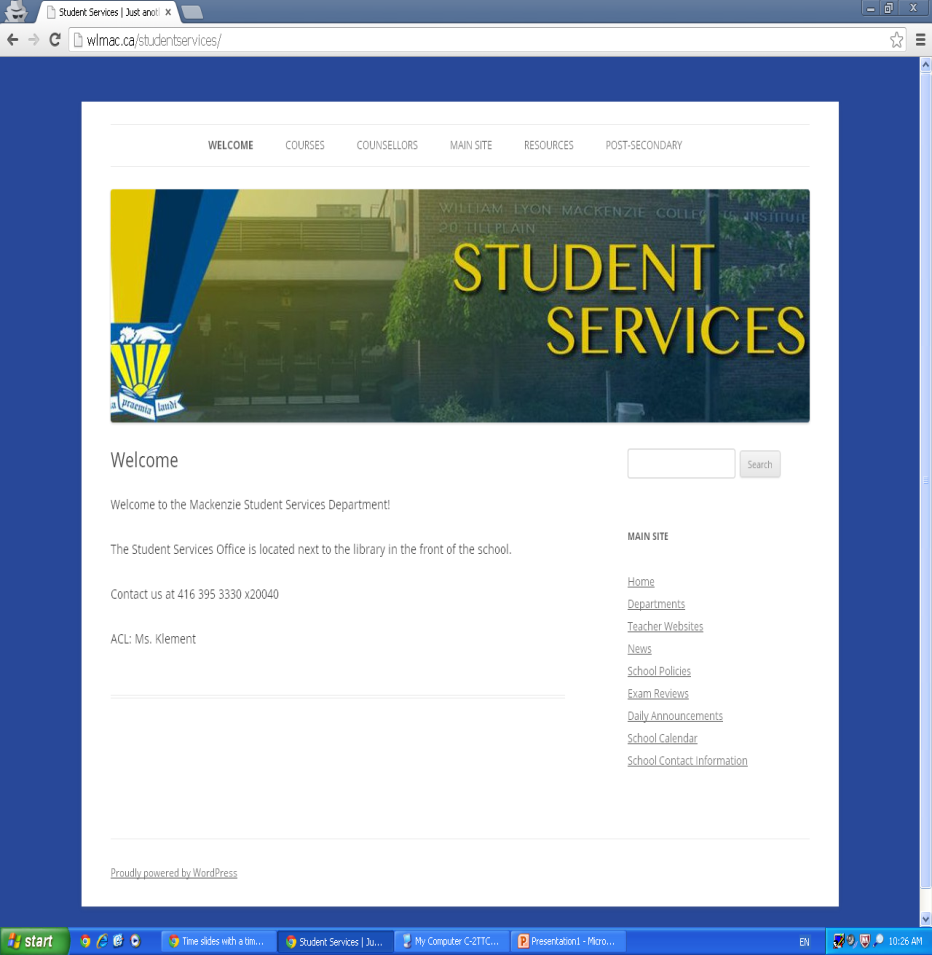 Courses page
After clicking the courses menu you are
brought to a page
with links to the 
main site which 
has information
on the course type
you chose
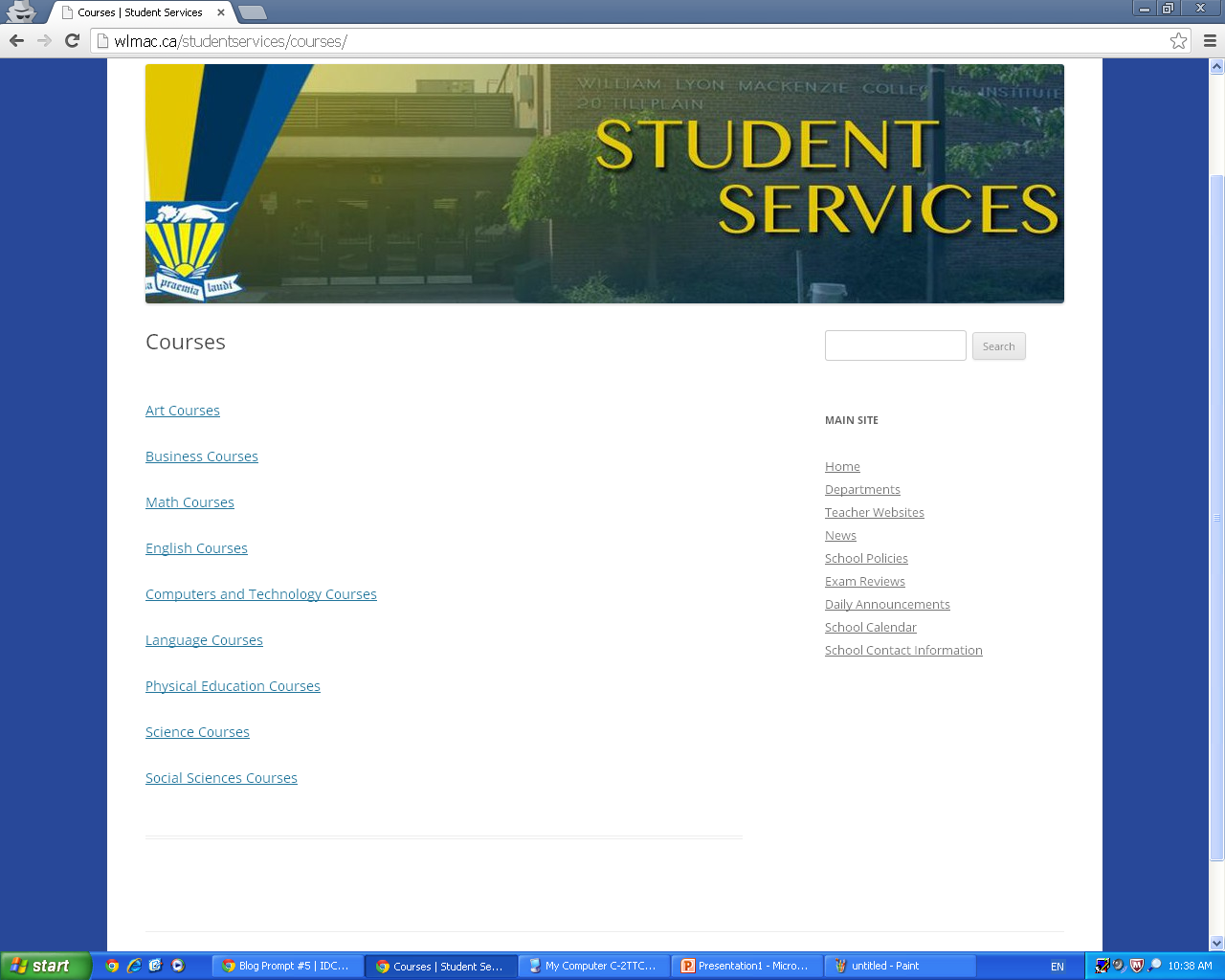 Post secondary
The Post Secondary menu has 2 pages
one brings you to a page
With some info about
applying to 
Post Secondary
and a link with 
contact info
to post Secondary
Schools
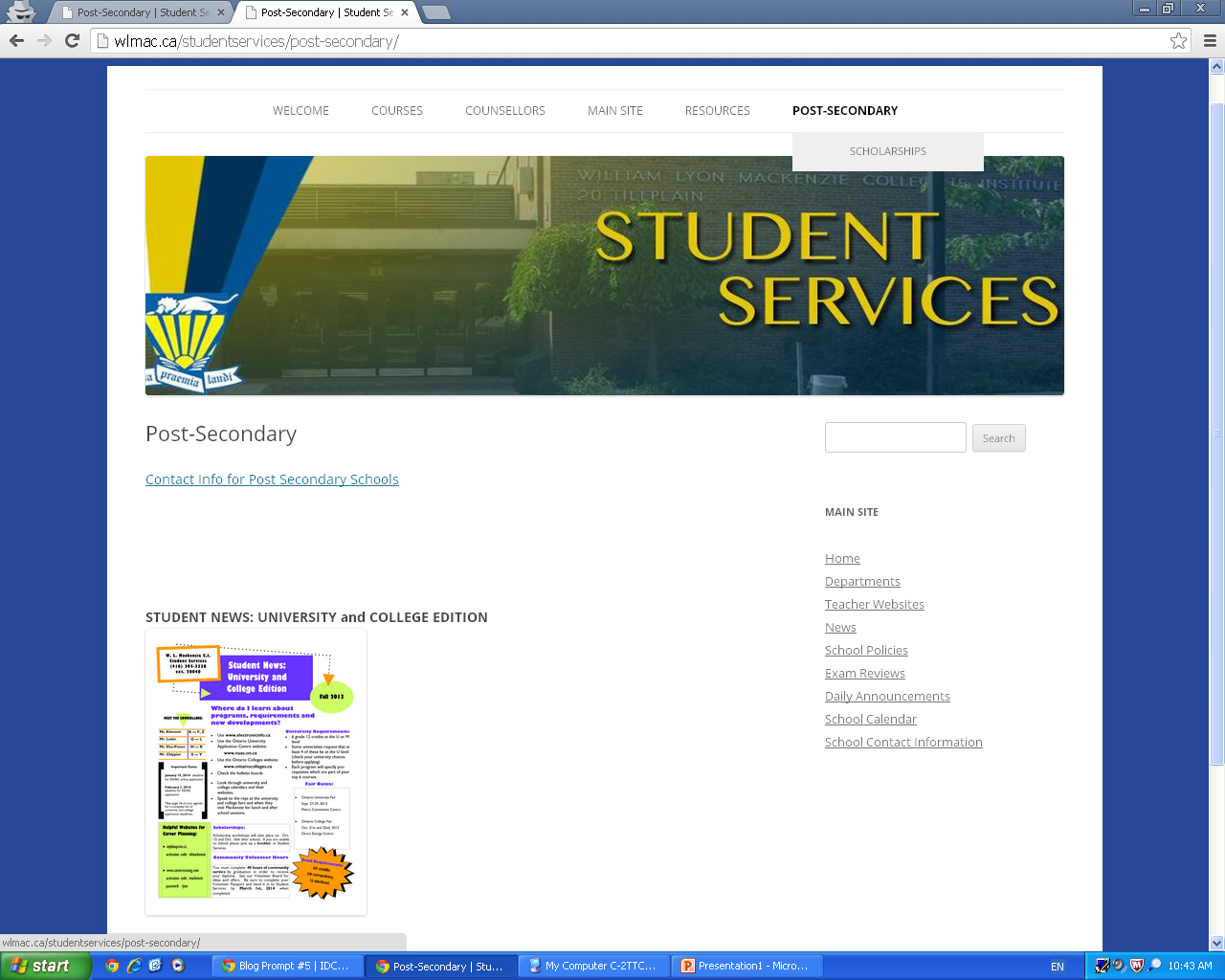 Scholarships
The other menu brings you to a page withLinks to many scholarship offered by many different organizations.
Each post is tagged 
with the last known
due date and other 
relevant information
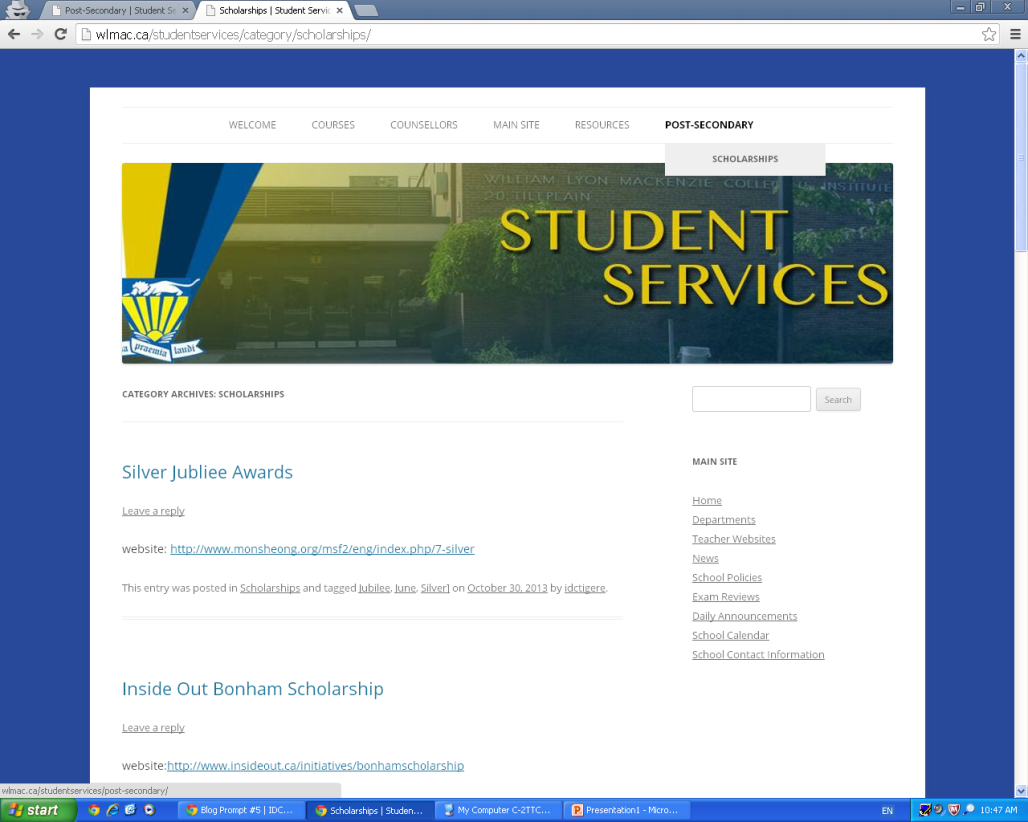